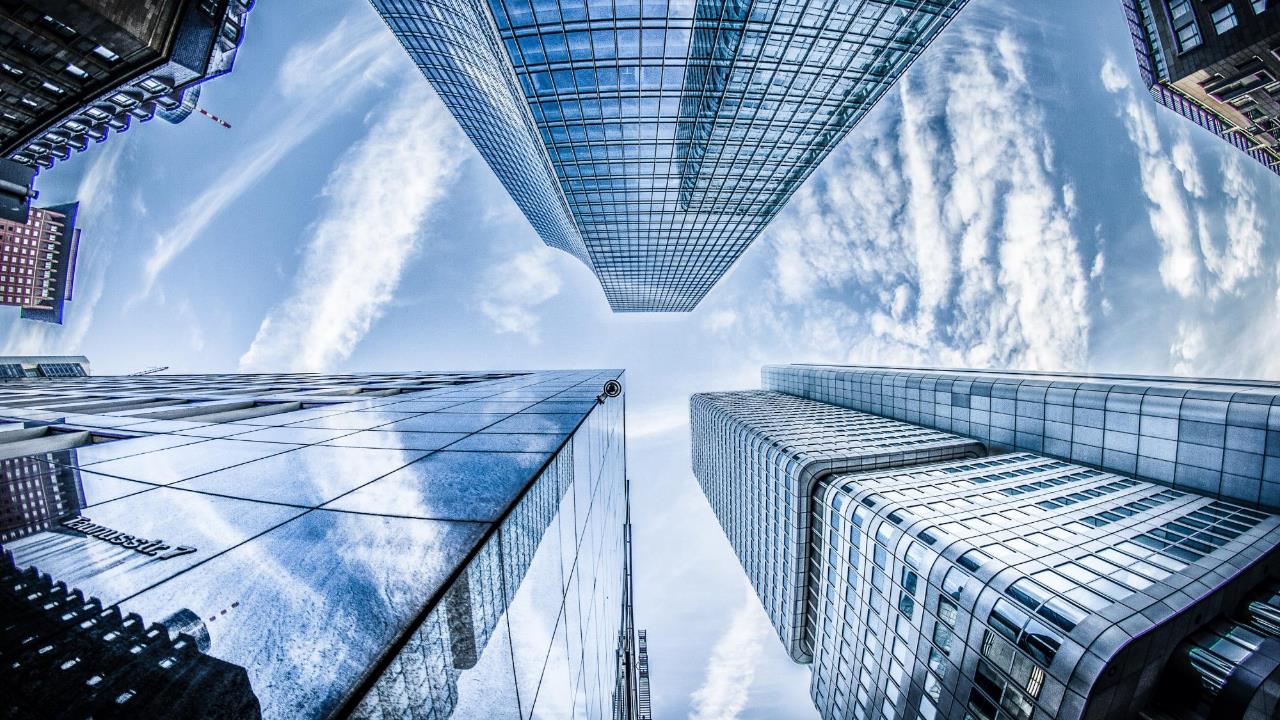 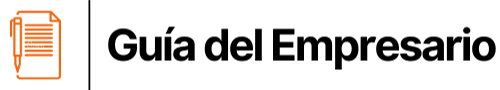 PRESENTACIÓN EJECUTIVA
DE POWERPOINT
CONTENIDO DE LA PRESENTACIÓN
Describe los títulos de cada diapositiva
Título 1
Título 2
Título 3
Título 4
Título 4
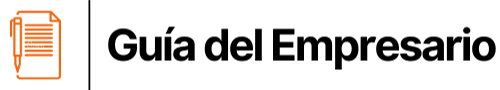 SOBRE NOSOTROS
Presentations are communication tools
You can’t wait for inspiration. You have to go after it with a club.
Describe un breve resumen sobre tu compañía.
Lorem ipsum dolor sit amet, consectetur adipiscing elit. Mauris eros ante, auctor vitae tortor a, rutrum consectetur justo. In vel vulputate mauris, non cursus velit. Sed volutpat mauris dui, ut gravida nulla efficitur sit amet.
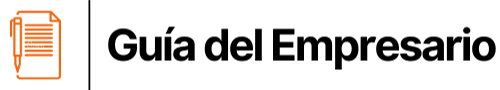 [Speaker Notes: Links:

https://www.pexels.com/photo/top-view-photo-of-people-near-wooden-table-3183150/]
Describe servicio
Describe servicio
Describe servicio
Describe servicio
Lorem ipsum dolor sit.
Lorem ipsum dolor sit.
Lorem ipsum dolor sit.
Lorem ipsum dolor sit.
Describe servicio
Lorem ipsum dolor sit.
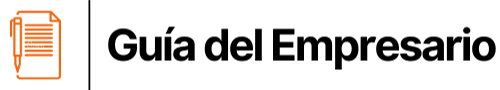 [Speaker Notes: Links:

https://www.pexels.com/photo/flatlay-shot-of-phone-and-watch-3380158/
https://www.pexels.com/photo/black-ceramic-mug-3483967/
https://www.pexels.com/photo/top-view-of-assorted-gadgets-on-desk-3568520/
https://www.pexels.com/photo/black-field-notes-2608409/
https://www.pexels.com/photo/a-collective-mockup-of-black-items-and-gadgets-2608497/]
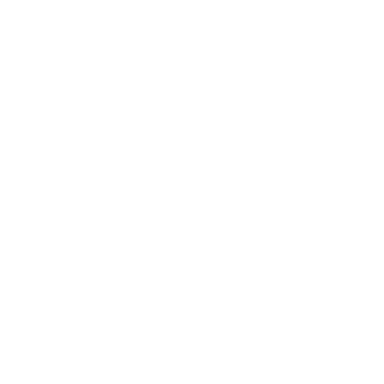 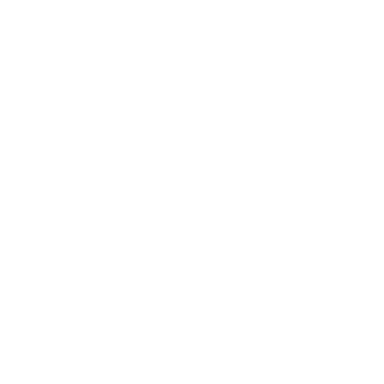 Describe objetivo
Describe objetivo
Describe objetivo
Lorem ipsum dolor sit amet, consectetur adipiscing elit.
Lorem ipsum dolor sit amet, consectetur adipiscing elit.
Lorem ipsum dolor sit amet, consectetur adipiscing elit.
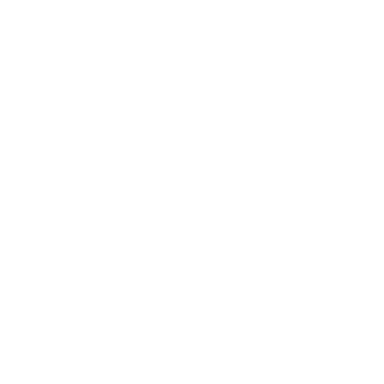 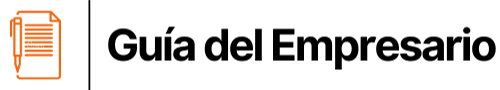 PRESENTACIÓN DE DATOS
Describe información con datos duros que sustenten a tu empresa.
Endeudamiento
Desempeño
Productividad
Crecimiento anual
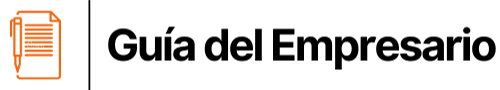 [Speaker Notes: Links:

https://www.pexels.com/photo/view-of-high-rise-buildings-during-day-time-302769/]
FRASE SOBRE TU EMPRESA
Escribe el slogan de tu empresa
“
Lorem ipsum dolor sit amet, consectetur adipiscing elit.
“
- María Chavez, CEO
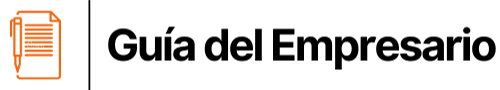 COMPARA
Describe los beneficios que puedes ofrecer contra la competencia
Lorem ipsum dolor sit amet, consectetur adipiscing elit.
$463099
ventas / año
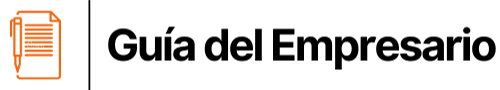 [Speaker Notes: Links:

https://www.pexels.com/photo/low-angle-photo-of-four-high-rise-curtain-wall-buildings-under-white-clouds-and-blue-sky-830891/]
PRESENTACIÓN DE PRECIOS
Describe el plan de precios que tu empresa ofrece por sus servicios/ productos
PAREJA
BUSINESS
PRO
INDIVIDUAL
$15 / Mes
$15 / Mes
$15 / Mes
$15 / Mes
150
150
150
150
100 usuarios
1 Usuario
2 usuarios
Sin límite
Free Update
Free Update *
Free Update **
Free Update **
CONOCE MÁS
CONOCE MÁS
CONOCE MÁS
CONOCE MÁS
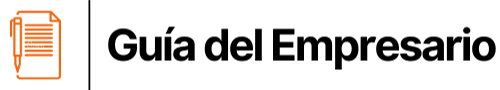 [Speaker Notes: Links:

https://www.pexels.com/photo/top-view-photo-of-people-near-wooden-table-3183150/]
¡GRACIAS POR TU ATENCIÓN!
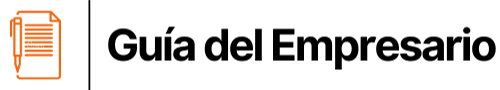 [Speaker Notes: Links:

https://www.pexels.com/photo/low-angle-photo-of-four-high-rise-curtain-wall-buildings-under-white-clouds-and-blue-sky-830891/]